A UK Perspective
Adrian Wooster
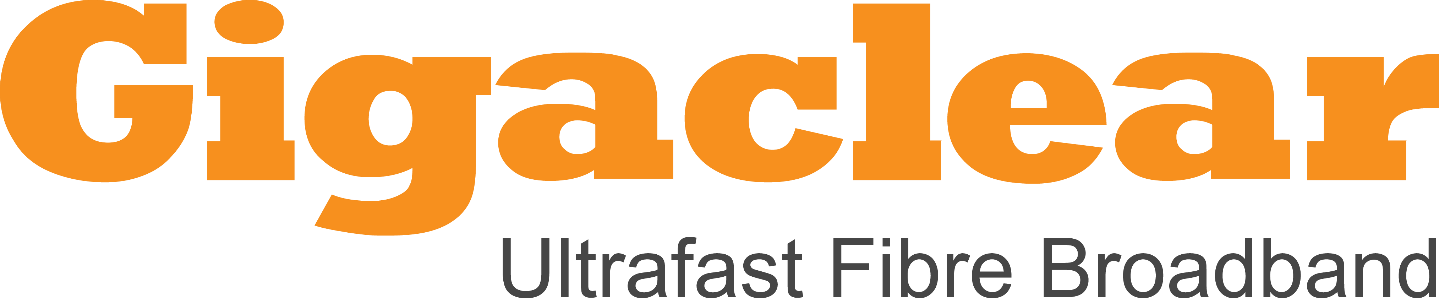 12 March 2019, FTTH Conference 2019
In the beginning
Seeds of investment started to appear
The pioneers were often by necessity challenging characters
Operators were often disorganised, small scale and tactical
Some challenging early failures

All public investment went to the safe option for largely incremental upgrades
Few institutional investments
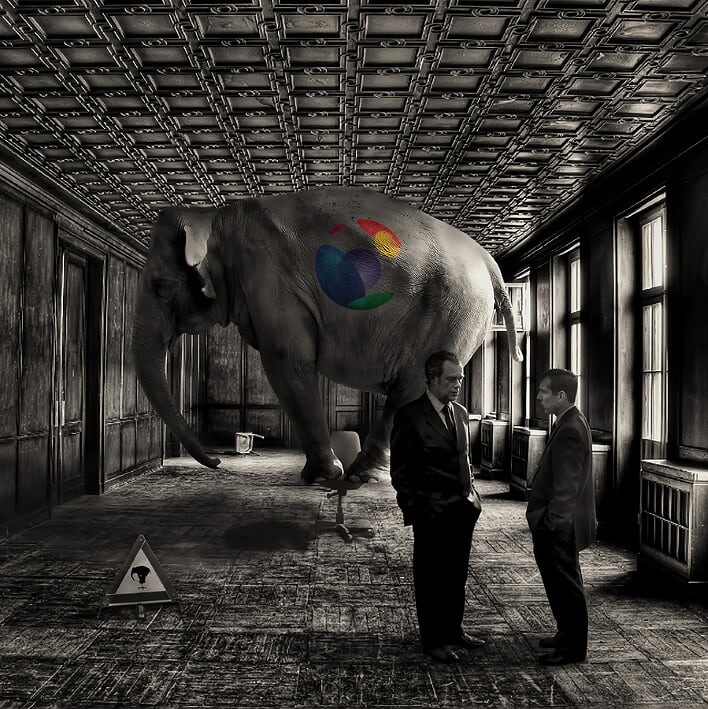 12 March 2019, FTTH Conference 2019
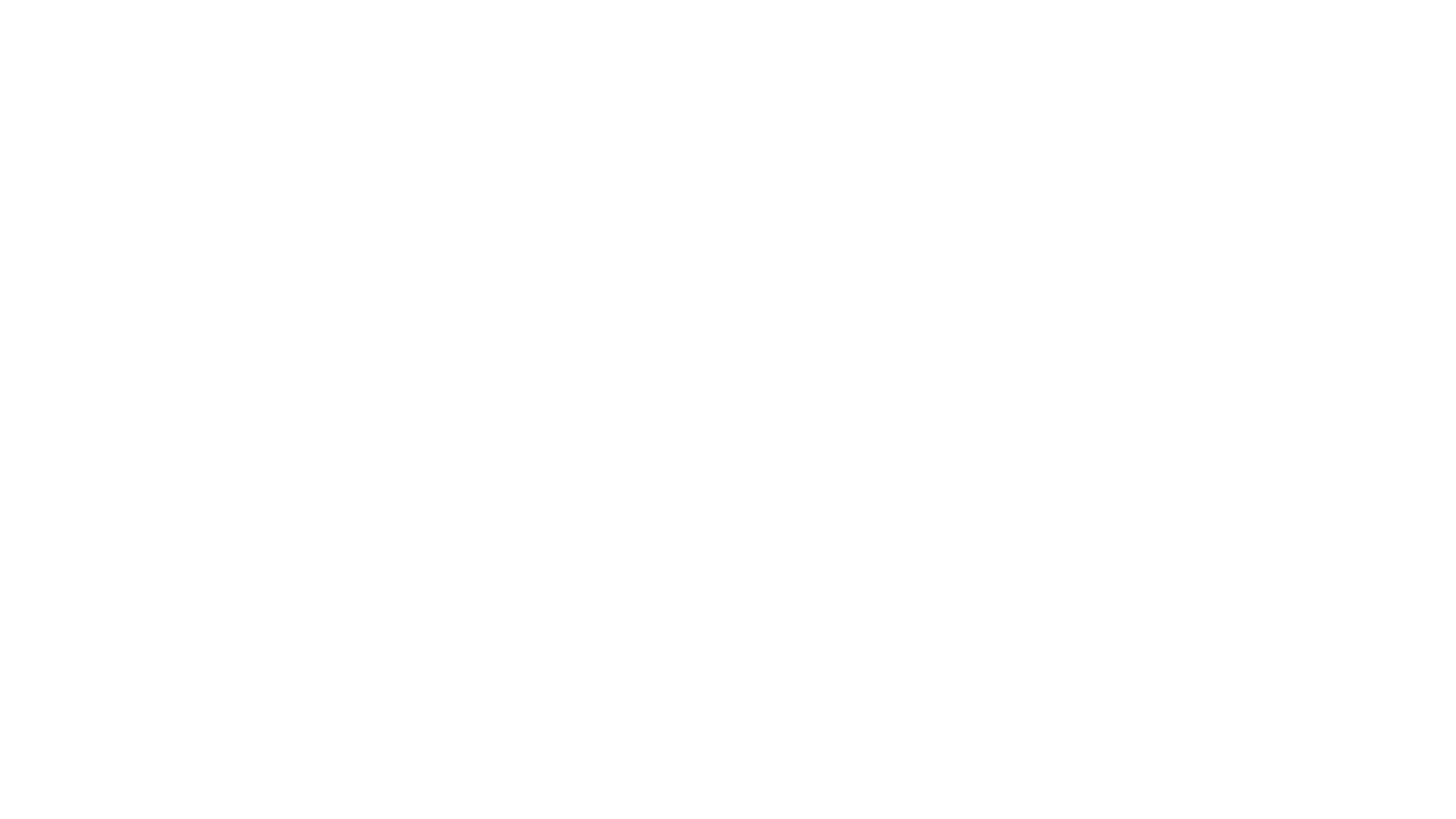 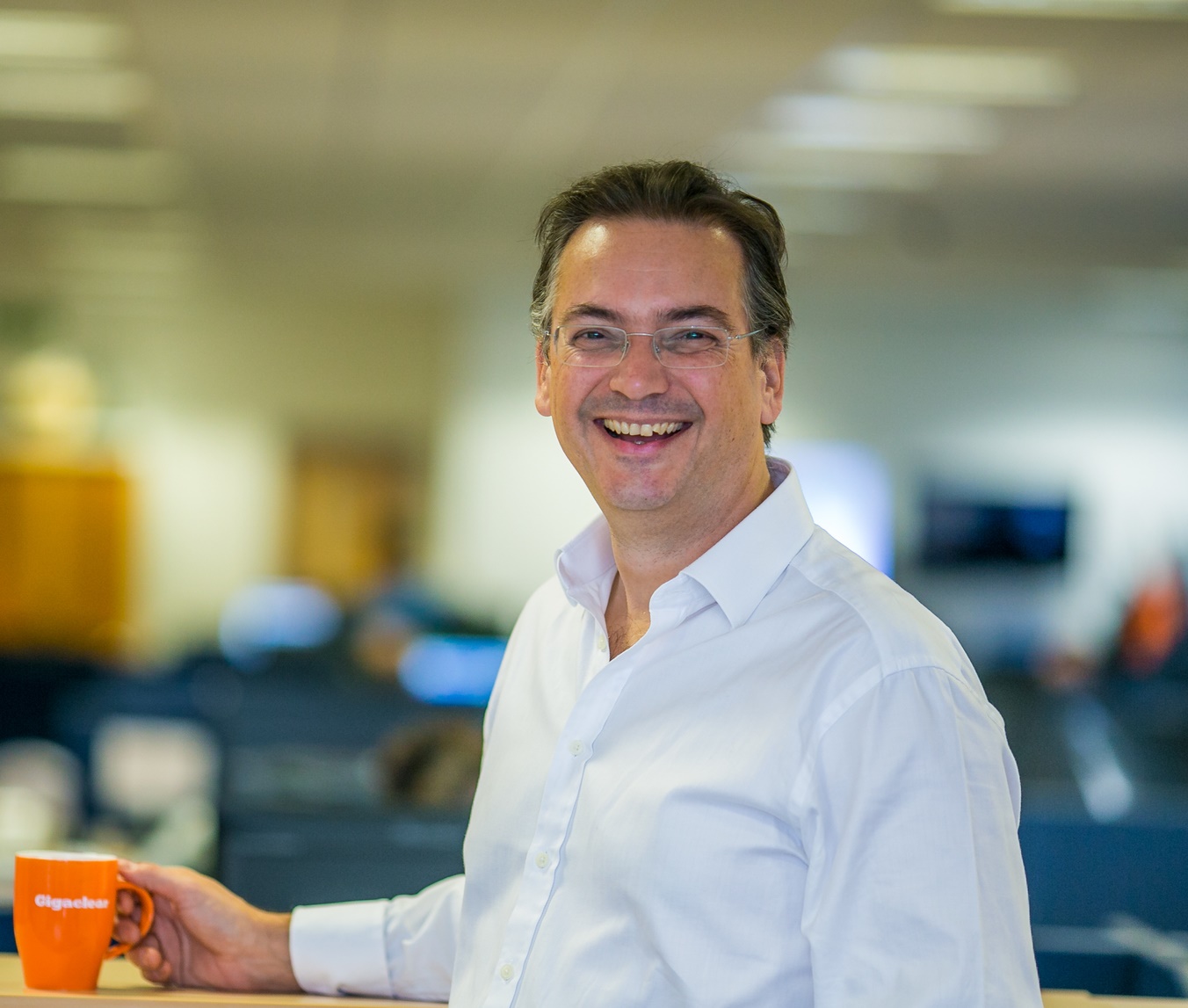 The Challengers
The rise of the big 3
Cityfibre
Hyperoptic
Gigaclear
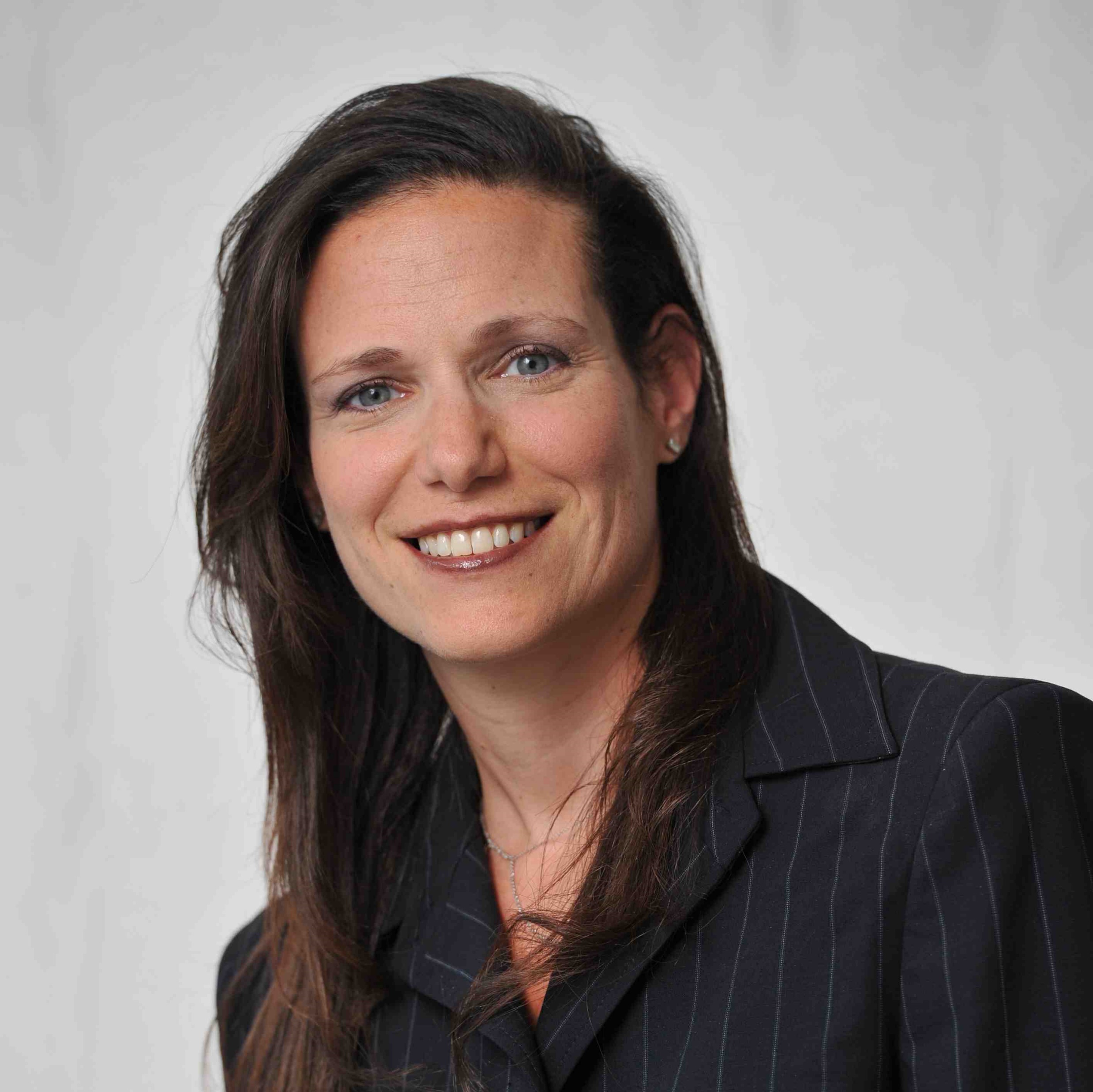 The principle that FTTH was possible and could be done by someone other than BT became indisputable
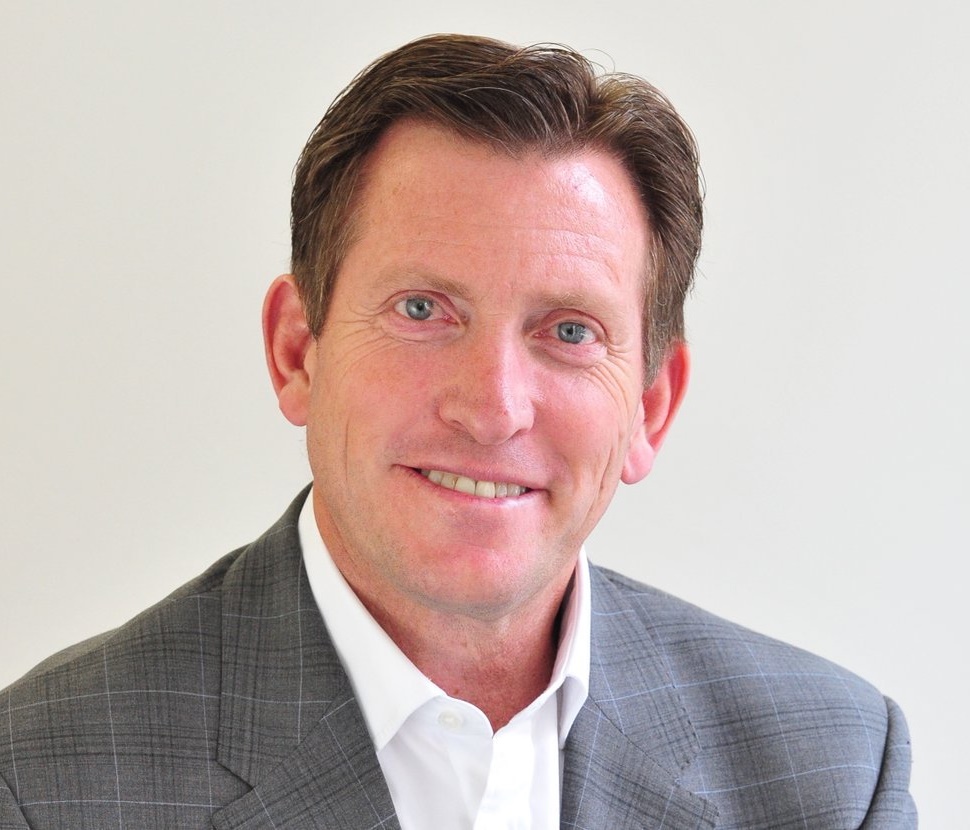 12 March 2019, FTTH Conference 2019
More than a vision
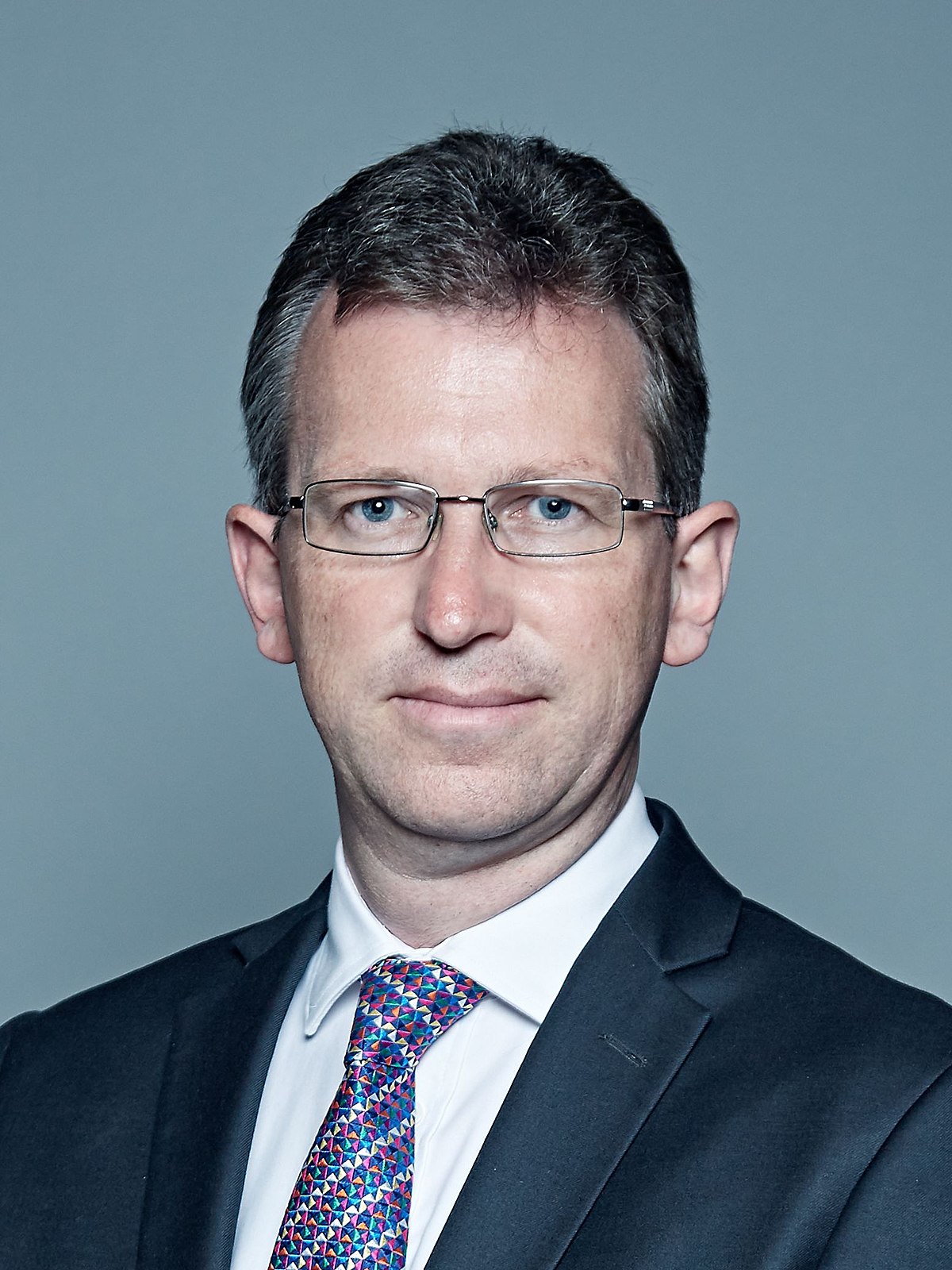 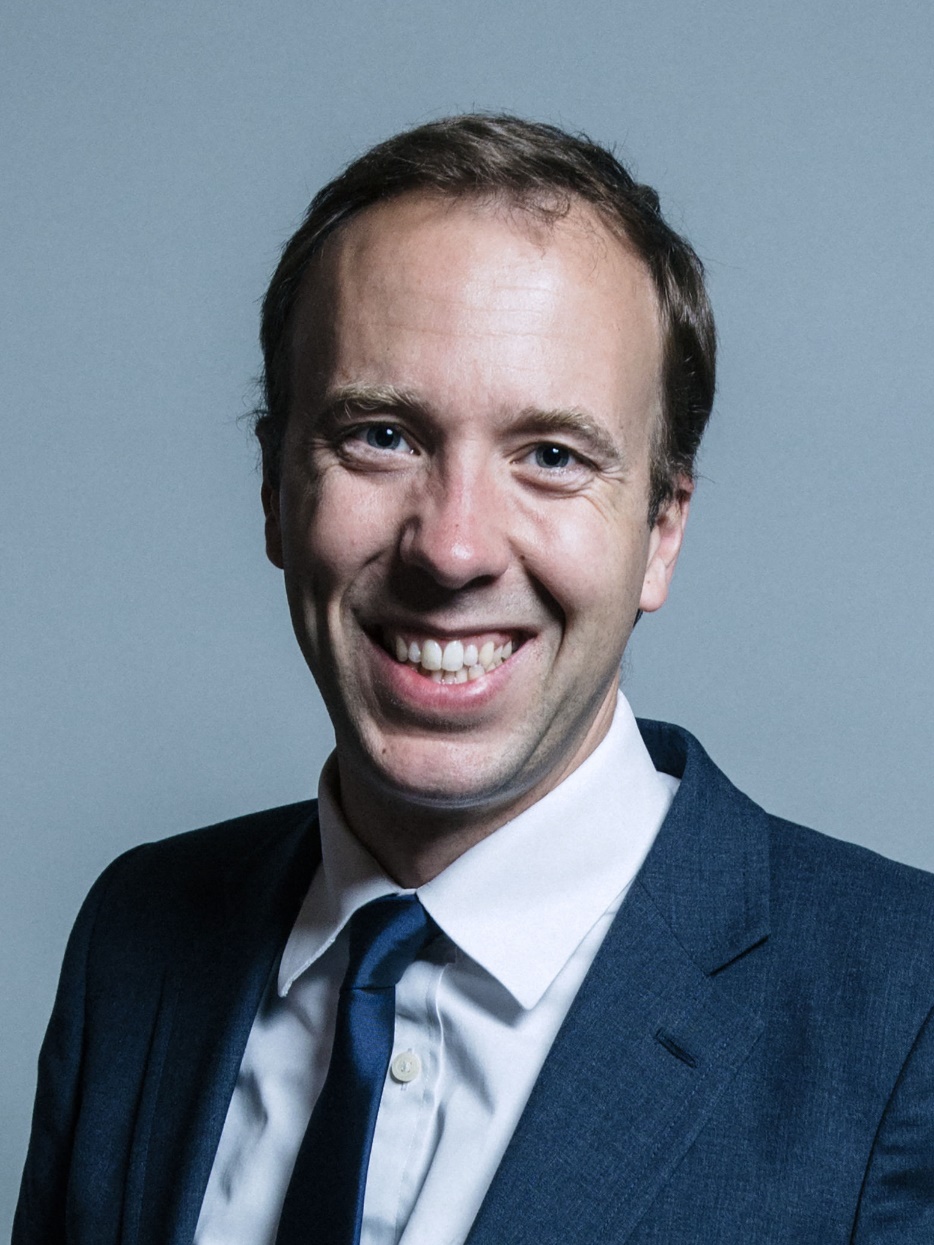 Vision – “I agree: fibre is the future”*

Strategy – “Future Telecoms Infrastructure Review”
An opportunity to redefine the market for fibre & 5G
Reconsider structural difficulties delivering full fibre
“Outside-in” £3-5bn funding for full-fibre only

Tactical 
Barrier Busting
Wayleaves
Highways & noticing
Broadband Universal Service Obligation
PSTN switch-off, All-IP & Battery Back-up
European Electronic Communications Code
New Build planning proposals
“Statement of Strategic Priorities”
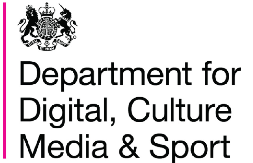 Matt Hancock
Jeremy Wright
* Rt Hon Matt Hancock, Broadband World Forum, 2017
[Speaker Notes: Jeremy Wright is giving all the right signals that he will continue this work]
Ultrafast Broadband Market
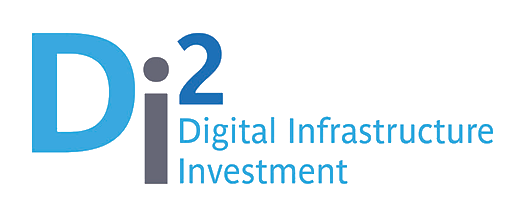 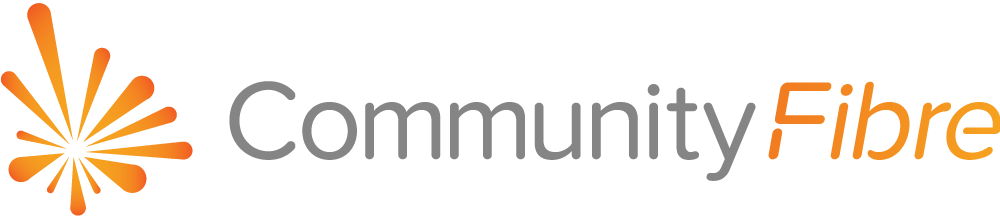 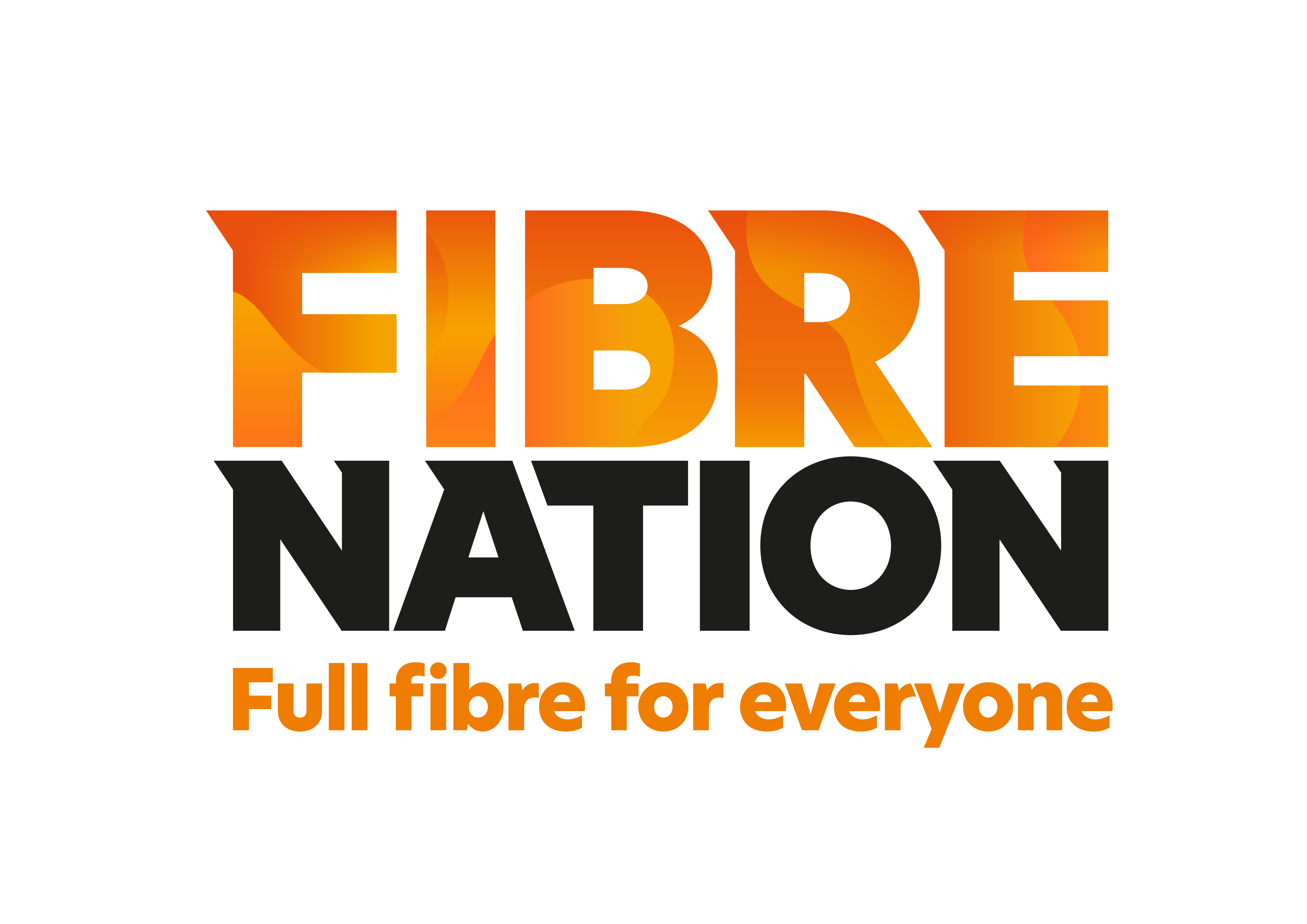 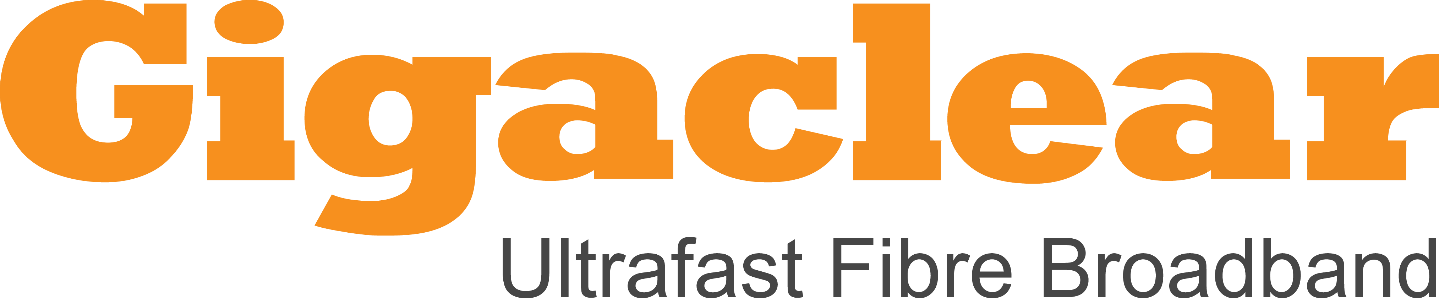 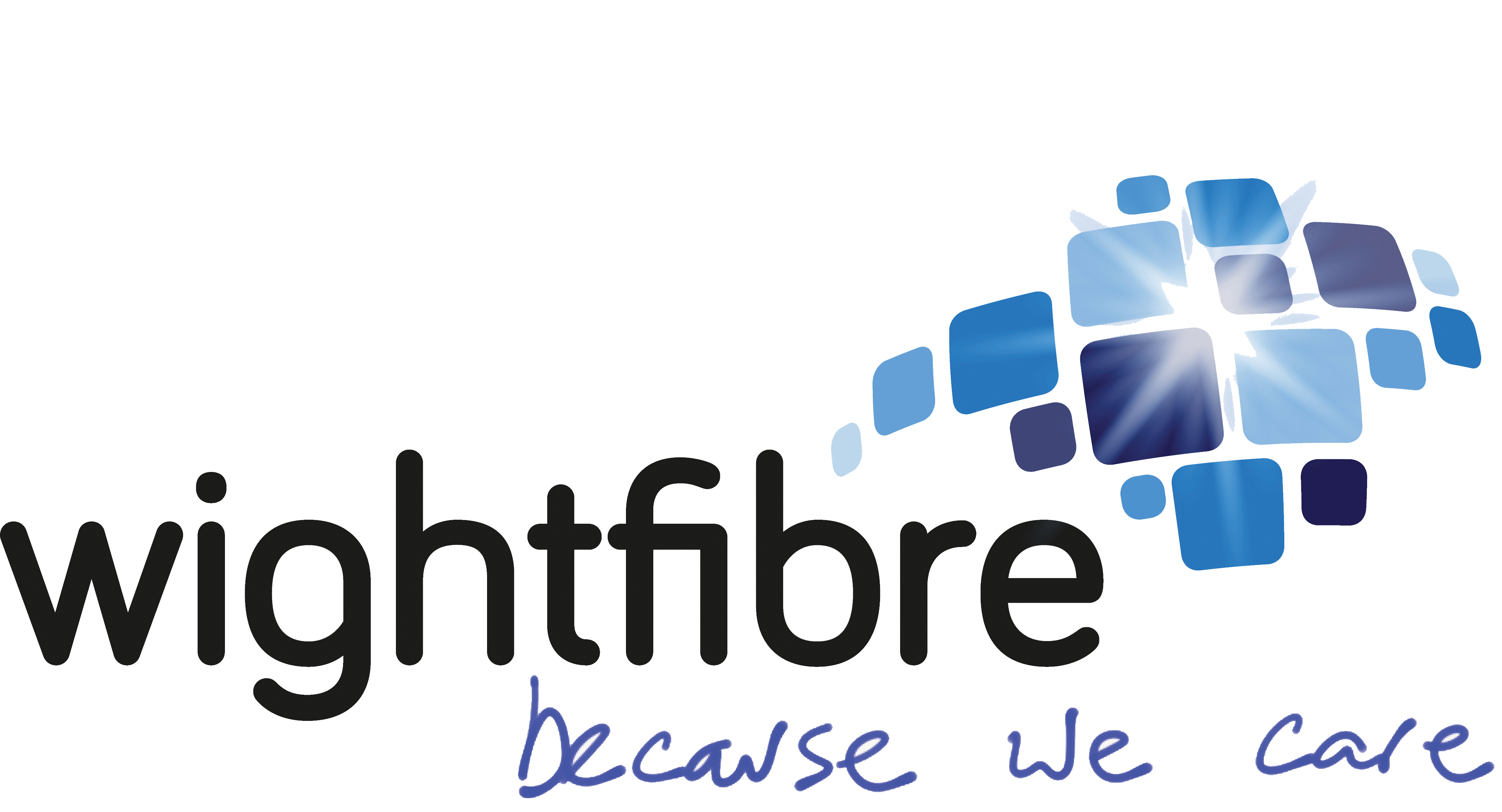 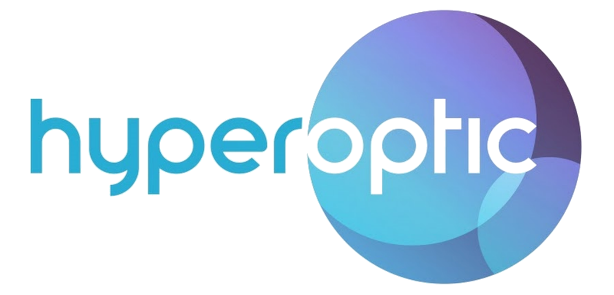 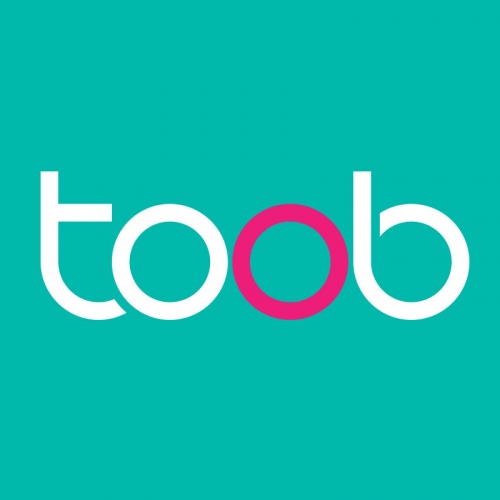 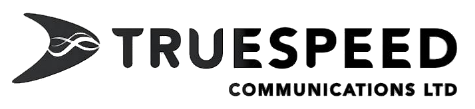 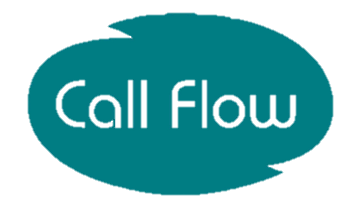 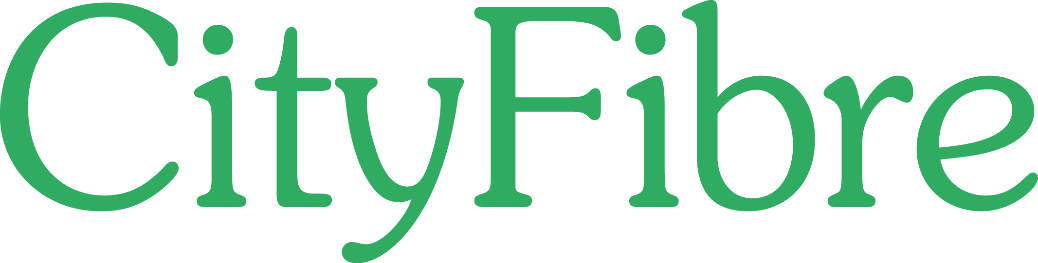 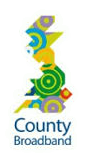 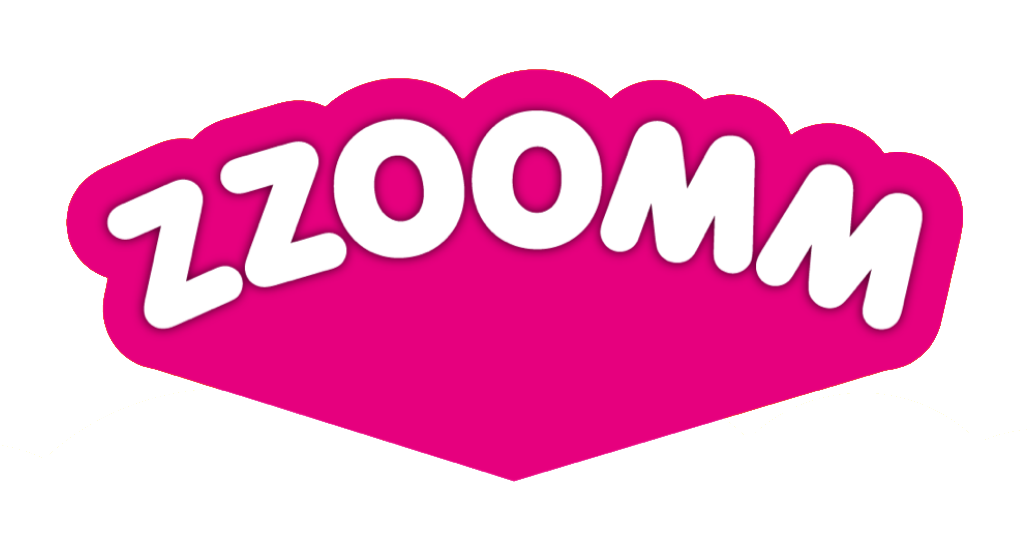 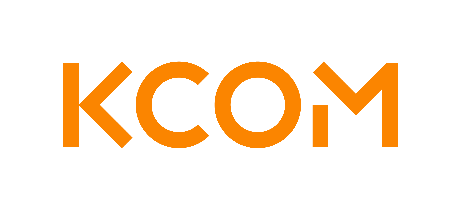 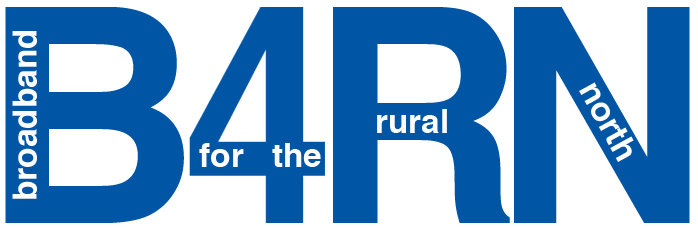 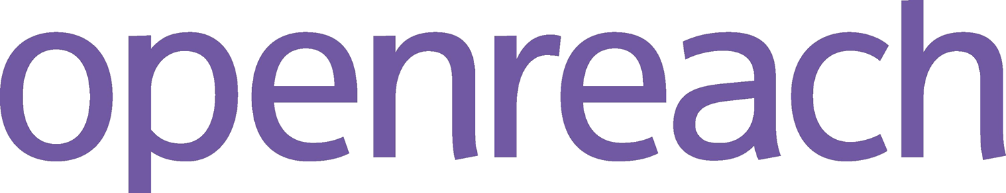 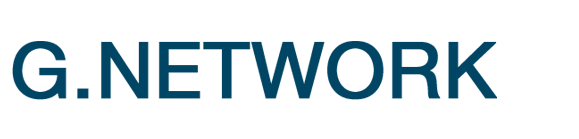 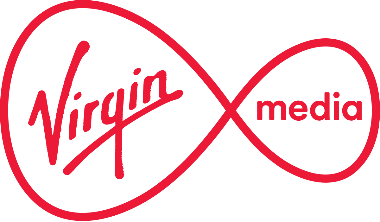 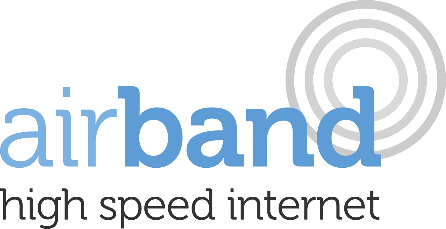 Urban
Suburban & Market Town
Rural
Niche
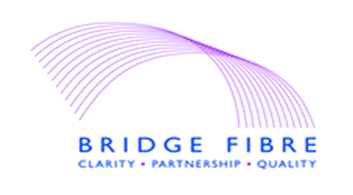 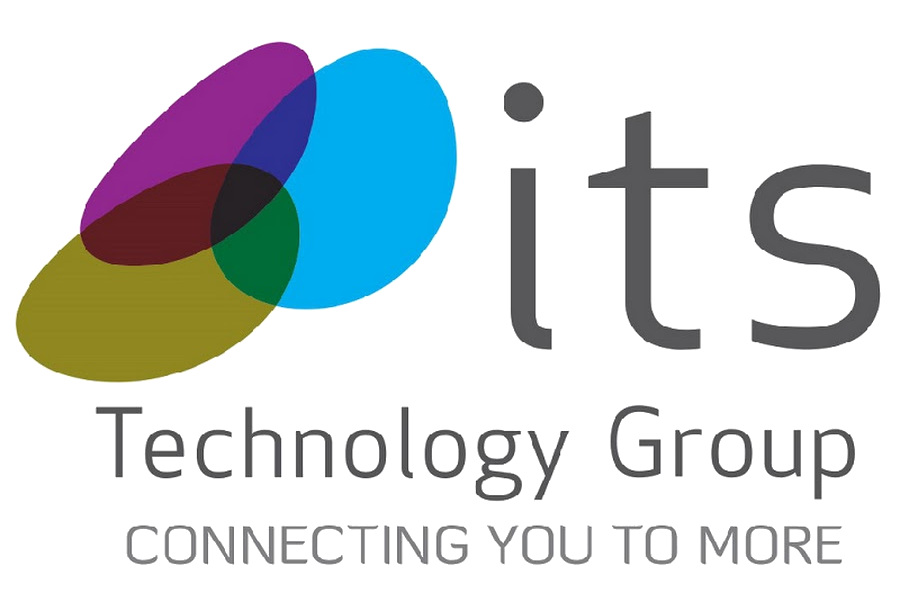 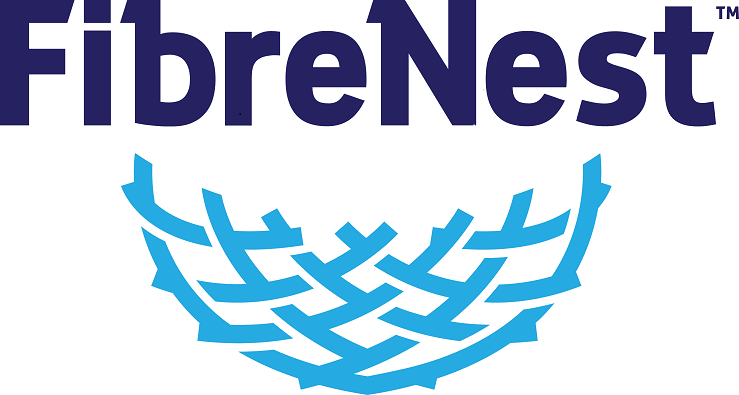 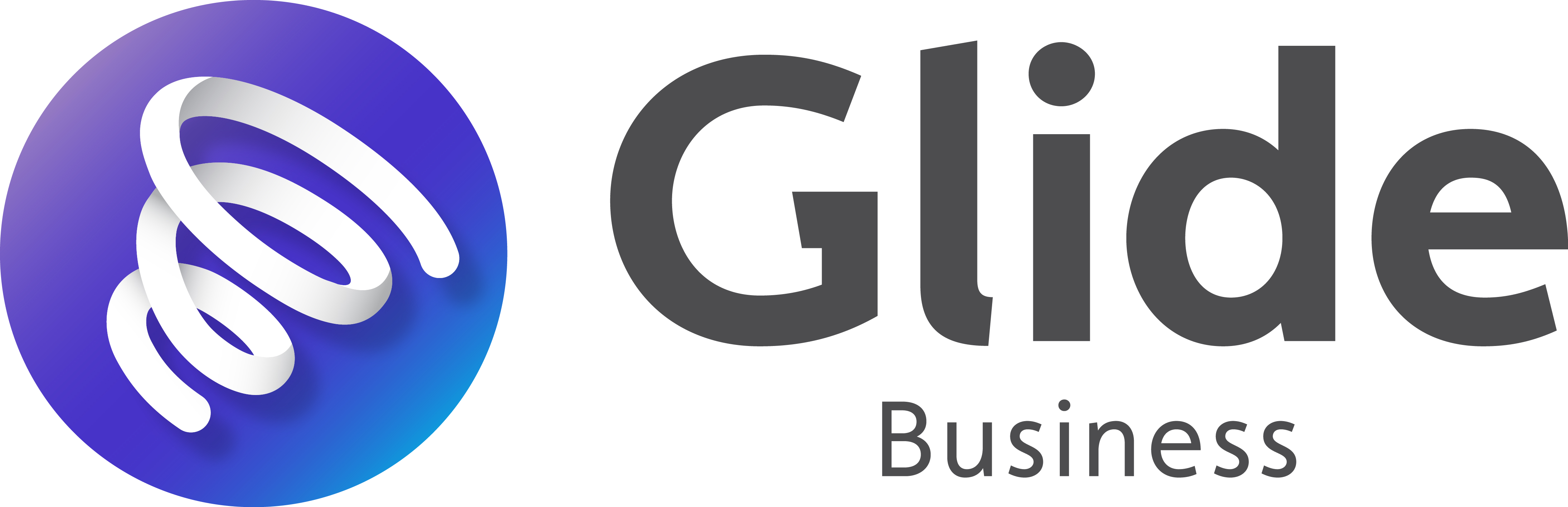 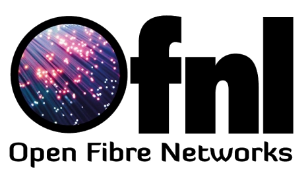 17/03/2019
5
[Speaker Notes: And TalkTalk]
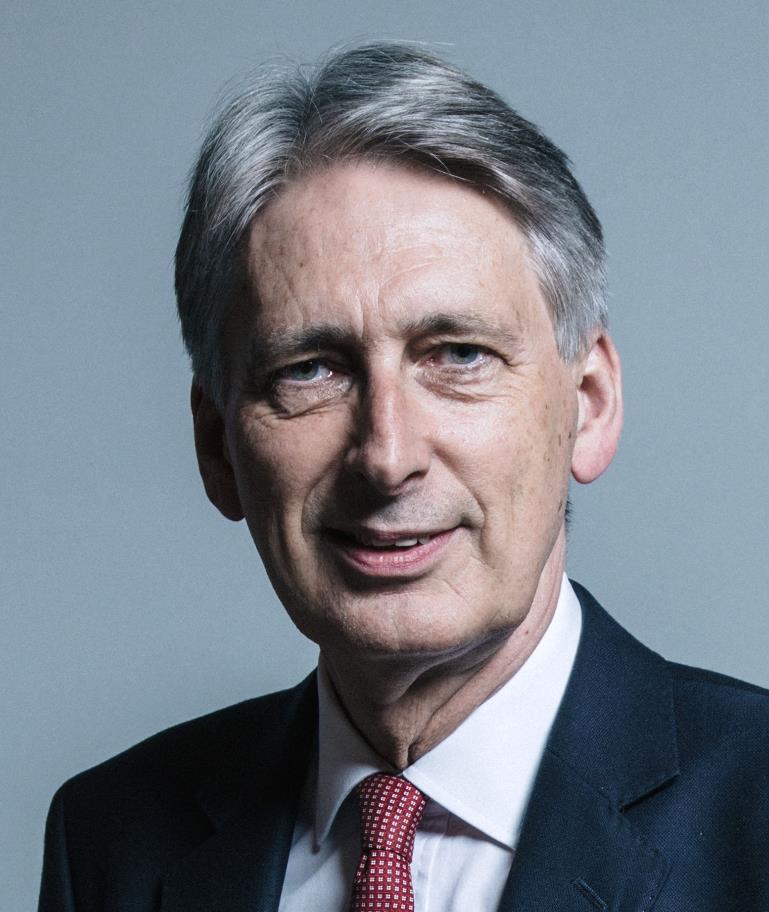 “
Running both copper and fibre networks indefinitely will not benefit either the consumer or the industry……so we must start thinking now about that switchover […] to move customers away from copper and on to fibre
Philip Hammond, Chancellor’s speech: CBI Annual Dinner 2018
Three full-fibre markets?
Public Intervention
Ofcom
1 - Dense Urban
Stimulating Private Investment
Multiple operators - 
Increasingly unregulated
2 – Suburban & Market Towns
Stimulating Private Investment
Competition possible – watching brief
3 - Low Density Rural
Subsidized Open Networks
Natural Monopoly
12 March 2019, FTTH Conference 2019
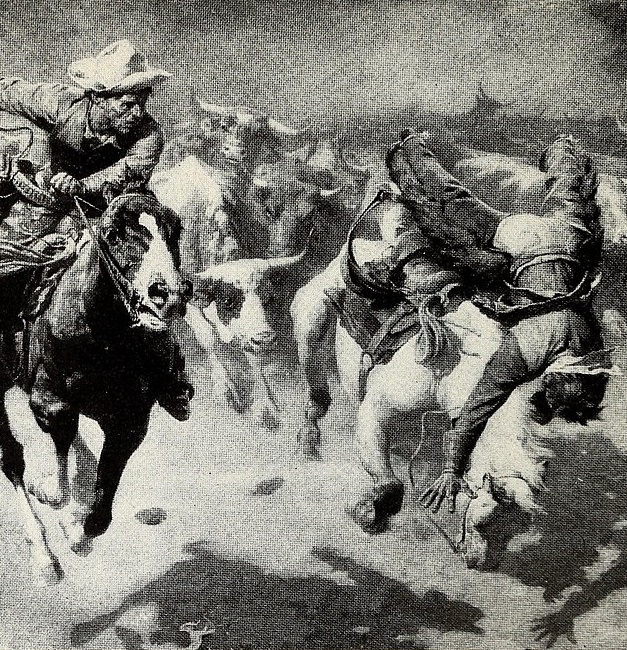 A stampede?
The UK is now investing in fibre
The copper switch-off is under consideration so churn is now fairly certain
Risk?
Small number of established companies to invest in
Small operators being offered more than they ask for, with funds sometimes structured badly
Investors need to better understand the sector
Now is the right time to invest in UK fibre
12 March 2019, FTTH Conference 2019
Thank you!

Nico Grove		 Nicco.grove@di-square.eu
			0049 (0) 178 811 8166

Thomas Langer	Thomas.Langer@di-square.eu
			0049 (0) 173 531 3450
13 February 2018, FTTH Conference 2018